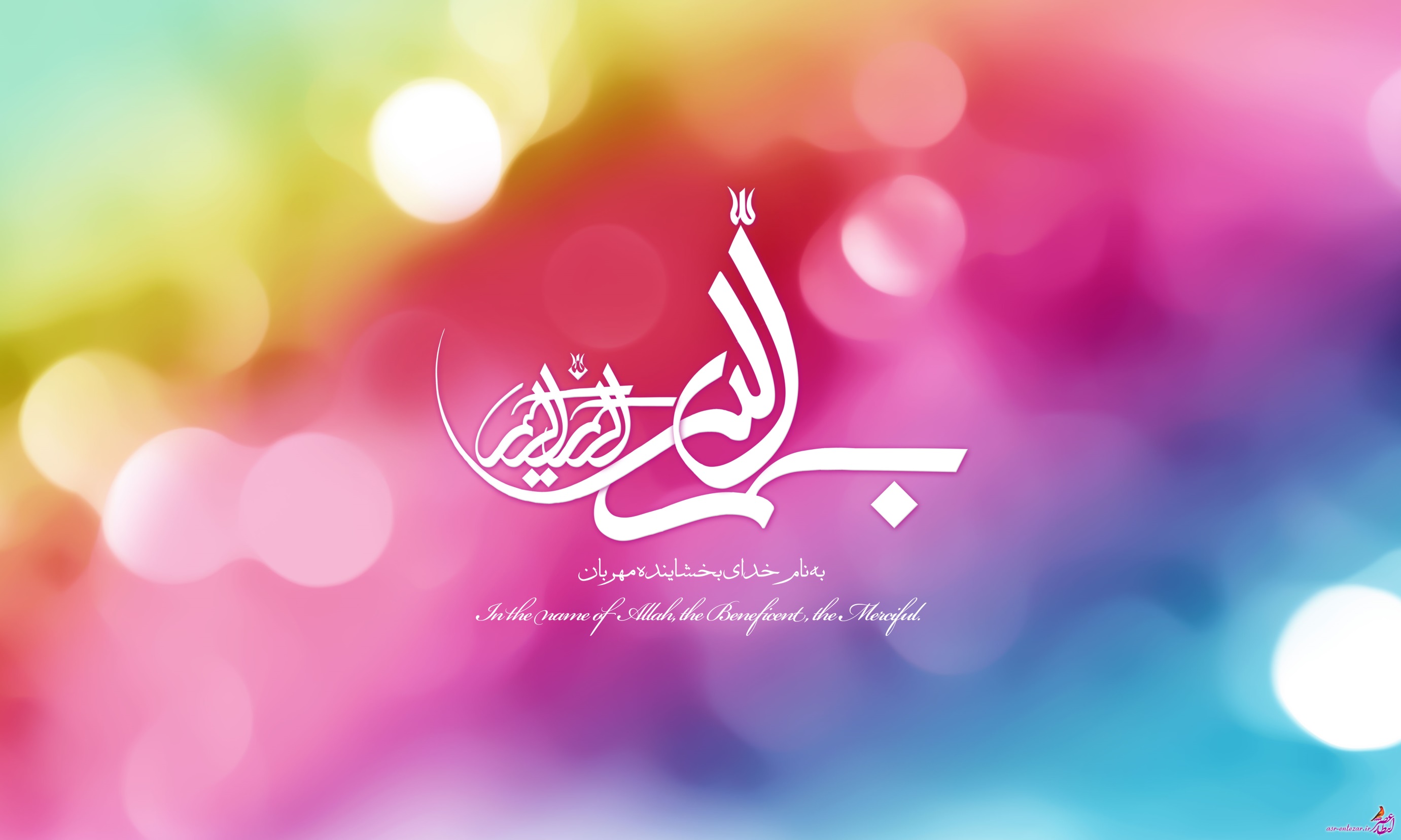 نمای کلی مقدمات تدبر در قرآن
با هدف تقویت:
درس هفتمسوره مبارکه ماعون
پرهيز از دوگانگي و  توجه كامل به خدا
نگاهی اجمالی به فرآیند درس
مطالعه سوره مبارکه ماعون:
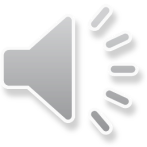 مرحله اول: تفکر درباره موضوعات سوره
الف: بررسی مفاهیم کلمات
الف: بررسی مفاهیم کلمات
الف: بررسی مفاهیم کلمات
الف: بررسی مفاهیم کلمات
ب: تصویرسازی کلمات
ج: ارتباط بین کلمات سوره
ج: ارتباط بین کلمات سوره: اعراب سوره
(أَ رَأَيتَ الَّذِي يُكَذِّبُ بِالدِّينِ) 
همزه استفهام است. رأيت فعل ماضي و فاعل آن انت است. الذي موصول و يکذب بالدين صله است. بالدين متعلق به يکذب است. جمله صله در محل مفعول دوم براي رأيت است. 
(فَذلِكَ الَّذِي يَدُعُّ اليَتِيمَ) 
فاء در جايگاه فاء جواب شرط است، زيرا جمله در جواب شرطي است که در تقدير است و آن اين است كه «اگر مي‌خواهي بداني يا اگر او را نميشناسي» پس آن كسي است كه يتيم را از خود مي‌راند. ذلك مبتدا و الذي خبر آن بوده و جمله يدعّ اليتيم صله است. 
(وَ لا يَحُضُّ عَلى‏ طَعامِ المِسكِينِ) 
واو عاطفه و لا نافيه است و يحضّ فعل مضارع مرفوع و فاعل آن مستتر که در تقدير هو است. على طعام المسكين متعلقان به يحضّ است.
(فَوَيلٌ لِلمُصَلِّينَ) 
فاء نتيجه است و ويل مبتدا و للمصلين خبر آن است.
(الَّذِينَ هُم عَن صَلاتِهِم ساهُونَ) 
الذين نعت براي مصلّين است و هم مبتدا و عن صلاتهم متعلق به ساهون است و جمله اسميه محلي از اعراب ندارد چون صله الذين است.
(الَّذِينَ هُم يُراؤُنَ وَ يَمنَعُونَ الماعُونَ) 
الذين بدل براي الذين قبلي بوده، هم مبتدا و جمله يراءون خبر آن است. اين جمله صله براي الذين بوده و جمله يمنعون الماعون عطف بر يراءون است. مفعول اول يمنعون محذوف و الماعون مفعول دوم آن است.
ج: ارتباط بین کلمات سوره: تصویرسازی کلمات در ارتباط با هم
* ويژگيهاي برخي از افراد جامعه که دور از حقيقت دين هستند.
* دورويي و فريب كه در عبادت‌هاي فردي و اجتماعي ظهور مييابد. 
* افرادي در جامعهاند که اوضاع نابسامان مادي و معنوي دارند. افرادي گرسنه، افرادي با توان معنوي بسيار پايين، افرادي که هيچ کار و شغلي ندارند، بچه هايي يتيم،.... که در جامعه کسي به فکر آنها نيست.
* جامعهاي که قرار است ديندار باشد
* افرادي که نماز ميخوانند، اما براي منفعتهاي خودشان ميخوانند 
* دينداري واقعي كه با توجه، درك و مساعدت به نيازمندان همراه است.
* آسيبهاي اجتماعي 
* ........................................
* ........................................
مرحله دوم: گزاره نویسی
الف: گزاره های کتاب
أرأيت الذي يکذب بالدين
* دين به معناي پذيرش قوانين مشخص حاكم بر اعمال و باورهاست كه به پاداش يا جزا منجر مي‌شود. بنابراين مي‌توان در تكذيب آن، يكي از سه قيد (پذيرش+ قوانين+ پاداش يا جزا) را در قول يا عمل و يا در قول و عمل انكار كرد.        
* با توجه به تعريف دين، دين فقط متعلق به خداوند است كه از طريق انبيا و اولياي الهي در اختيار بشر قرار مي‌گيرد لذا خطاب اصلي در سوره پيامبر صلی الله عليه و آله است.
* مهم‌ترين آسيب اجتماعي تكذيب دين است؛ زيرا در اين صورت تنها منافع شخصي، تعيين كننده ضوابط جامعه خواهد بود. در اين صورت منافع فرد اقتضا مي‌كند تا از برخي از احكام دين تبعيت كند. اين تبعيت باعث دورويي در جامعه مي‌شود. بدين ترتيب تكذيب دين با دورويي همراه است.
* شناخت كساني كه تكذيب كننده دين هستند براي جلوگيري از آسيب‌هاي احتمالي لازم است
* ...................................................................
فذلک الذي يدع اليتيم و لا يحض علي طعام المسکين 
* اين آيات در مقام معرفي تكذيب كنندگان دين است. 
* نحوه برخورد با يتيم و مسكين شاخصه دين‌داري است. و اگر منظور از دين، جزا باشد، عاقبت‌نگري مد نظر بوده است.
* نحوه برخورد با يتيم و مسكين، نيّات باطني فرد را آشكار مي‌سازد.
* اطلاع از اوضاع ديگر افراد جامعه که از توان مادي و معنوي ضعيفي برخورداند، از وظايف ديندار است.
* كسي كه به فكر رفع محروميت از جامعه نباشد، ديندار نيست. 
* دفع يتيم با شدت در صورتي ايجاد مي‌شود كه فرد به کلي از عاطفه و احسان تهي باشد. 
* حضّ بر طعام مسكين به معناي در نظر نگرفتن تعينات اجتماعي و منظر نامطلوب مردم در تشويق رسيدگي به مساكين است.
* ...................................................................
الف: گزاره های کتاب
فويل للمصلين الذين هم عن صلاتهم ساهون
* خداوند برخي از نمازگزاران را شايسته هلاکت دانسته، آنها را از جرگه نمازگزاران خارج ميکند.
* نمازي كه صرفاً جنبه شخصي پيدا كند و فرد را در جهات مصالح مردم قرار ندهد، نماز مطلوب خداوند نيست.(فاء در ابتداي ويل فاي نتيجه است) لذا اگر نماز انسان واقعي باشد فرد را از تكذيب دين مصون مي‌سازد. در اين صورت چنين كسي از دور كردن يتيم و رها ساختن مسكين خودداري مي‌كند.
* بهره بردن معنوي از نماز با پذيرش يتيم، تشويق در طعام مسكين و کمک به ديگران، امكان‌پذير مي‌شود.
* خداوند در دين خود بين احكام فردي و اجتماعي تفاوتي نگذاشته است. و هر يك را به منزله ظاهر و باطن ديگري قرار داده است. 
* خطراتي وجود دارد که فرد را نسبت به نمازش دچار غفلت ميکند.
* اين غفلت از جنبه اجتماعي و تبديل شدن به يک حرکت اجتماعي بسيار خطرناک است.
* سهو از نماز به معناي غفلت و بي‌بهره بودن از منافع الهي آن است.
* ...................................................................
الذين هم يراؤن 
* نمازي كه انسان براي منفعت شخصي (مادي) بخواند، نمازي ريايي است. نشانه ريايي بودن نماز در اين است كه اگر فرد از طريق ديگري به آن منفعت برسد آن نماز را ترك خواهد كرد. (مگر به عادت)
* ديده شدن براي هر انساني بسيار مهم است. اگر نتواند خود را براي خدا مهيا كند تا فقط توسط او ديده شود دچار ريا مي‌شود
* ...................................................................
الف: گزاره های کتاب
و يمنعون الماعون 
* منع از ماعون به معناي بي‌توجهي همراه با منع نسبت به وجود حداقل‌هاي زندگي براي ساير افراد جامعه است. چنيني افرادي وضعيتي كه براي خود در نظر دارند با وضعيت ديگران متفاوت است، زيرا خود را داراي فهم و كمال بيشتري مي‌دانند و ديگران را با ضعف فكري يا رفتاري محسوب مي‌كنند.
* كساني كه از حداقل‌هاي زندگي ديگران منع مي‌كنند، در واقع به دارايي‌هاي خود فخر نموده ديگران را بي دست و پا فرض مي‌كنند اين افراد قبل از آنكه منع ماعون كنند، دچار همز و لمز مي‌شوند.
* خداوند که نماز را نشانه ارتباط بنده با خود ميداند، آن را در وابستگي کامل با ارتباط با ديگر افراد جامعه معرفي کرده است.
رسيدگي به احوال بندگان خدا معياري در قرب يا بعد انسان از خدا و دين خداست.
* ساده ترين داشته هاي انسان ميتواند بهانه کمک و ارتباط او با ديگر افراد جامعه باشد.
* ...................................................................
ب: گزاره های المیزان
* اين سوره تهديد كسانى است كه خود را مسلمان معرفى كرده‏اند ولى متخلق به اخلاق منافقيناند، 
*[اخلاق منافقين] از قبيل سهو از نماز، ريا كردن در اعمال و منع ماعون، 
* كه هيچ يك از اينها [اعمال فوق] با ايمان به روز جزا سازگارى ندارد.
* اين سوره هم احتمال دارد مكى باشد و هم مدنى.
أَ رَأَيتَ الَّذِي يُكَذِّبُ بِالدِّينِ:
* كلمه «رؤيت» هم مى‏تواند به معناى ديدن با چشم باشد، و هم به معناى معرفت. 
* و خطاب در اين آيه شريفه به رسول خدا صلي الله عليه و آله است، بدان جهت كه فردى شنونده است، نه بدان جهت كه پيامبر صلی الله عليه و آله است،
* در نتيجه خطاب [در آيه اول] به عموم شنوندگان دنيا خواهد بود. 
* و مراد از «دين»، جزاى يوم الجزاء است، پس كسى كه دين را تكذيب كند منكر معاد است
گزاره های المیزان از سوره مبارکه ماعون
(جهت مطالعه، روی آیکون روبرو کلیک کنید)
[Speaker Notes: دابل]
مرحله سوم: تدبر در سوره با نزديك شدن به غرض آن
برخي از نكاتی كه مي‌تواند بيان كننده وجوهي از غرض سوره باشد عبارتند از:
1. مهم‌ترين مؤلفه امامت در جامعه ارائه و اجراي صحيح دين است،‌ ديني كه غايت هر انساني (هر عمل و باور) را مشخص كرده است و بيان مي‌دارد كه ظاهر و باطن دين در عبادات فردي و اجتماعي است. 
2. امام و دين در جامعه تبيين كننده شاخصه‌هاي عبوديت در جامعه است. شاخصه عبادت‌هاي اجتماعي پذيرش منطقي و صحيح يتيم و سعي در برطرف كردن چهره فقر و مسكنت از جامعه است و شاخصه عبادت‌هاي فردي نماز است. اين دو شاخصه با هم ميزان شده و ارتباط تنگاتنگ آنها نشانه‌اي براي كمال آفريني آنهاست.
3. تبيين دين و دين‌داري و آسيب‌هاي آن از وظايف رهبري جامعه است و پرهيز از اين آسيب‌ها نيز از وظايف قطعي پيروان دين است. بنابراين اين سوره انسانهاي ديندار را نسبت به آسيب‌هايي هشدار ميدهد که اگر از آن مراقبت نکنند، از زمره کساني هستند که دين را به تمسخر گرفته و آن را تنها براي منافع دنيوي خويش خواستهاند. اين هشدار بسيار قوي است که لعنت خدا را در پي دارد. لذا ميتوان دور شدن از موانع ارتباط با خدا در ساحت جامعه را به عنوان غرضي دانست که تدبر در اين سوره به ما عطا ميکند.
4. ...................................................................
جمع بندی سوره
* با توجه به اين سوره چه داراييهايي از خود را به عنوان ماعون تشخيص ميدهيد؟
* آيا دارايي‌هايي كه مي‌توانيد در اختيار ديگران قرار دهيد صرفاً مادي است؟ مواردي از آن را نام ببريد.
* برخي از مصاديق دعّ يتيم و حضّ‌نداشتن بر مسكين چيست؟
* چگونه مي‌توان از ريا خارج شد؟
* عامل ريا چيست؟
* آيا رياكار مي‌تواند موحد باشد؟ چرا؟
* اين سوره براي خروج انسان از رياكاري چه راهكارهايي پيشنهاد مي‌كند؟
* اعتقاد به پيامبر صلی الله عليه و آله و اهل بيت عليهم السلام چگونه مي‌تواند انسان را از آسيب‌هاي دين‌داري نجات دهد؟
* آيا مي‌توان مصداق اتم دين را ولايت وليّ الهي قرار داد؟
* آيا مي‌توان گفت با ملاك و معيار ولايت وليّ الهي، مصاديق كمك به يتيم و مسكين مشخص مي‌شود؟ چرا؟
* اگر نظام امامت در سوره در نظر گرفته نشود آيا امكان پياده‌سازي مضامين سوره وجود دارد؟ چرا؟
مرحله چهارم: طهارت براي تدبر
براي به دست آوردن طهارت از بركت هم‌نشيني و مصاحبت با سوره مبارکه ماعون به موارد زير توجه كنيد:
الف. توجه داشتن به يتيم و مسكين
* با تفحص در اطراف خود افراد نيازمند را ‌شناسايي كرده و براي برطرف كردن ناتواني آنها ديگران را تشويق نماييم.
* توجه به اين نكته ضروري است:‌ پيشنهاد مي‌شود ابتدا نيازمندي​هاي مادي در نظر گرفته شود و پس از موفقيت نسبي نيازهاي معنوي اطرافيان را مورد توجه قرار دهيم.
* سعي كنيم وسايلي كه نيازي به آن نداريم را به ديگران هديه كنيم. اين موضوع منافاتي با آيه «انفقوا مما تحبون» ندارد، زيرا بسياري از لوازم و وسايلي كه دوستشان داريم ممكن است براي ما بدون استفاده باشد. در عين حال وسايلي كه براي ما مصرفي ندارد ممكن است بتواند نياز ديگران را برطرف كند.  
ب. توجه به نماز
* با مطالعه هفتگي بخش‌هايي از يك كتاب درباره اسرار نماز، ‌هر هفته حضور قلب خود را بيشتر نماييم. 
* همچنين سعي كنيم براي تقويت توجه به نماز قبل از هر نماز صدقه‌اي ولو اندك كنار گذاريم.
روایت صدقه و نماز
برای مطالعه روی آیکون روبرو کلیک کنید
اللهم صل علی محمد و آل محمد و عجل فرجهم
...
در طلبش هر قدر ای دل که توانی بکوش
الحمدلله رب العالمین ...
برای مطالعه بیشتر
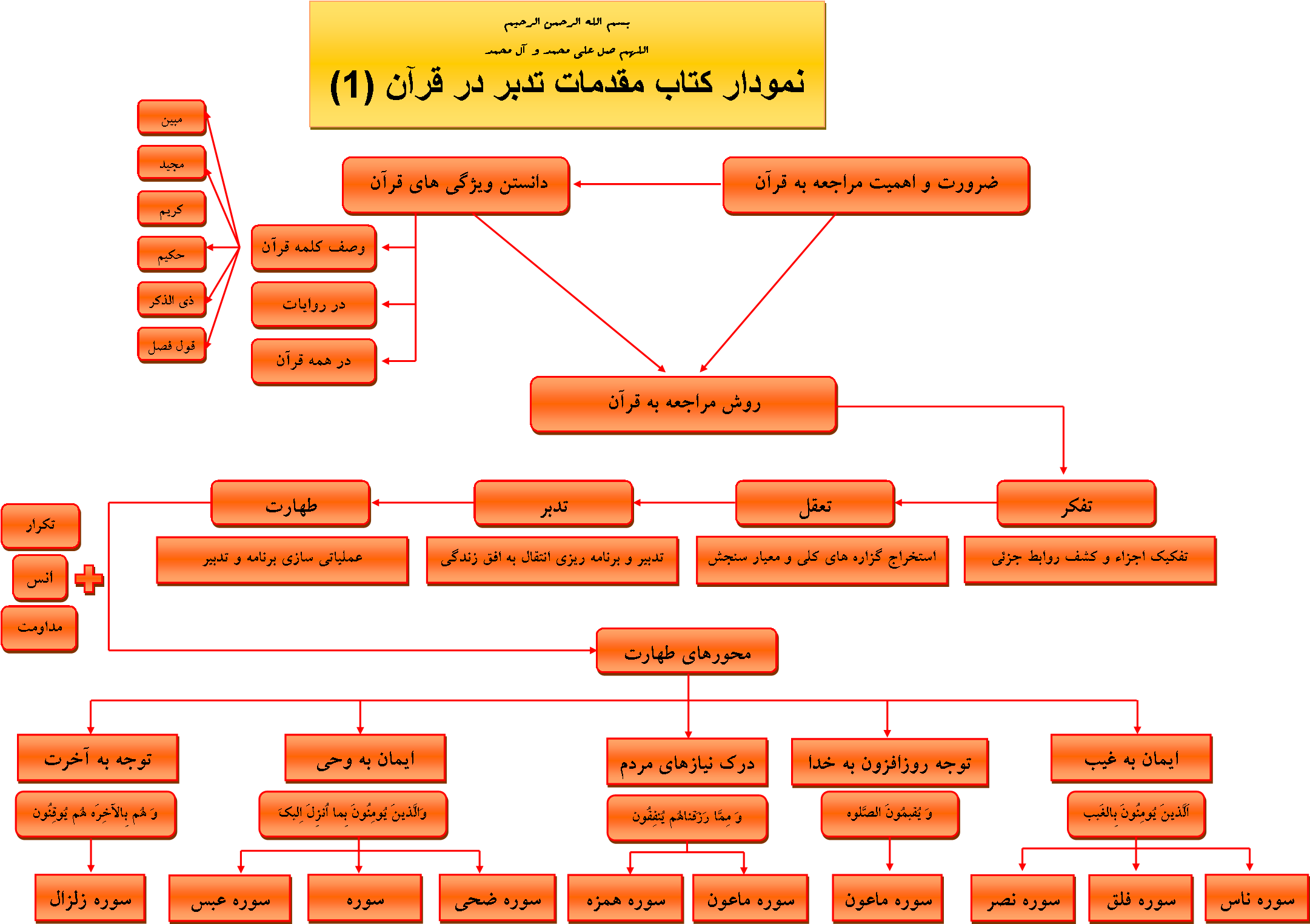